Концепция развития кадров педиатрической службыв Республике Казахстан
Заместитель председателя Учебно-методического объединения направления подготовки «Здравоохранение» Республиканского учебно-методического совета МОН РК (Казахстан), 
декан школы Педиатрии НАО «КазНМУ им.С.Д.Асфендиярова»
Кадровые ресурсы здравоохранения
Обеспеченность на 10 тысяч населения
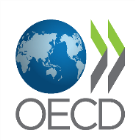 Врачи – 33
СМР – 91
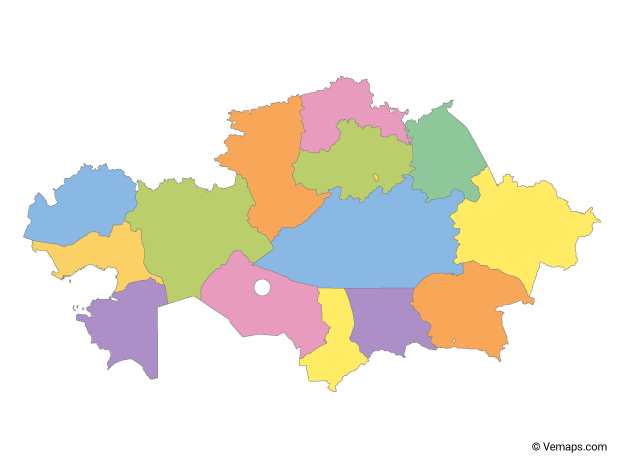 Потребность во врачебных кадрах – 4438 шт.ед.*
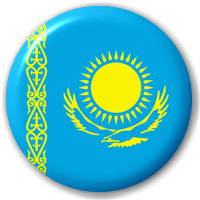 Врачи – 39,6
СМР – 95,5
СКО
ВРАЧИ
Гос.сектор - 76%
Частный сектор - 21%
Другие ведомства - 3%
ВРАЧИ 
на 10 тысяч населения
Город - 56,8
Село - 16,1
414
391
Акмолинская
191
Резидентура
Костанайская
* данные МИО на 01.01.2020 г.
Остродефицитные специальности
Павлодарская
г. Нур-Султан
Госзаказ прием 2019
Выпуск 2020
ЗКО
292
318
Дефицит
ВКО
372
Актюбинская
207
243
ВОП
834
690
600 интерны
Карагандинская
355
Атырауская
242
Анестезиология – реаниматология
317
119
110
170
Алматинская
Кызылординская
г. Шымкент
159
266
75
151
Педиатрия
79
Мангистауская
277
314
Жамбылская
269
г. Алматы
145
Акушерство – гинекология
201
27
217
Туркестанская
176
141
50
Психиатрия
*заявки МИО на 01.01.2020 г.
**на карте выделена потребность регионов более 300 шт.ед
Данные об обеспеченности педиатрами (2019)
Обеспеченность ВОП и педиатрами  РК и стран ОСЭР
ВОП
Педиатры общего профиля
Обеспеченность регионов Казахстана педиатрами, включая неонатологами
Источники: Комитет по статистике РК, Worldbank
[Speaker Notes: Показатель обеспеченности педиатрами на 10 тыс. населения составляет 3,2, в разрезе регионов значительно варьирует, что свидетельствует о дисбалансе. При ежегодном увеличении количества медицинских кадров система здравоохранения продолжает испытывать дефицит кадров на селе. Географический дисбаланс связан со средоточением мед.кадров в городах и их недостатком в сельских районах. Отмечается дисбаланс по полу (более 80% женщины) и возрасту (старение кадров, особенно в селе).]
Ключевые факторы повышения качества мед. помощи:
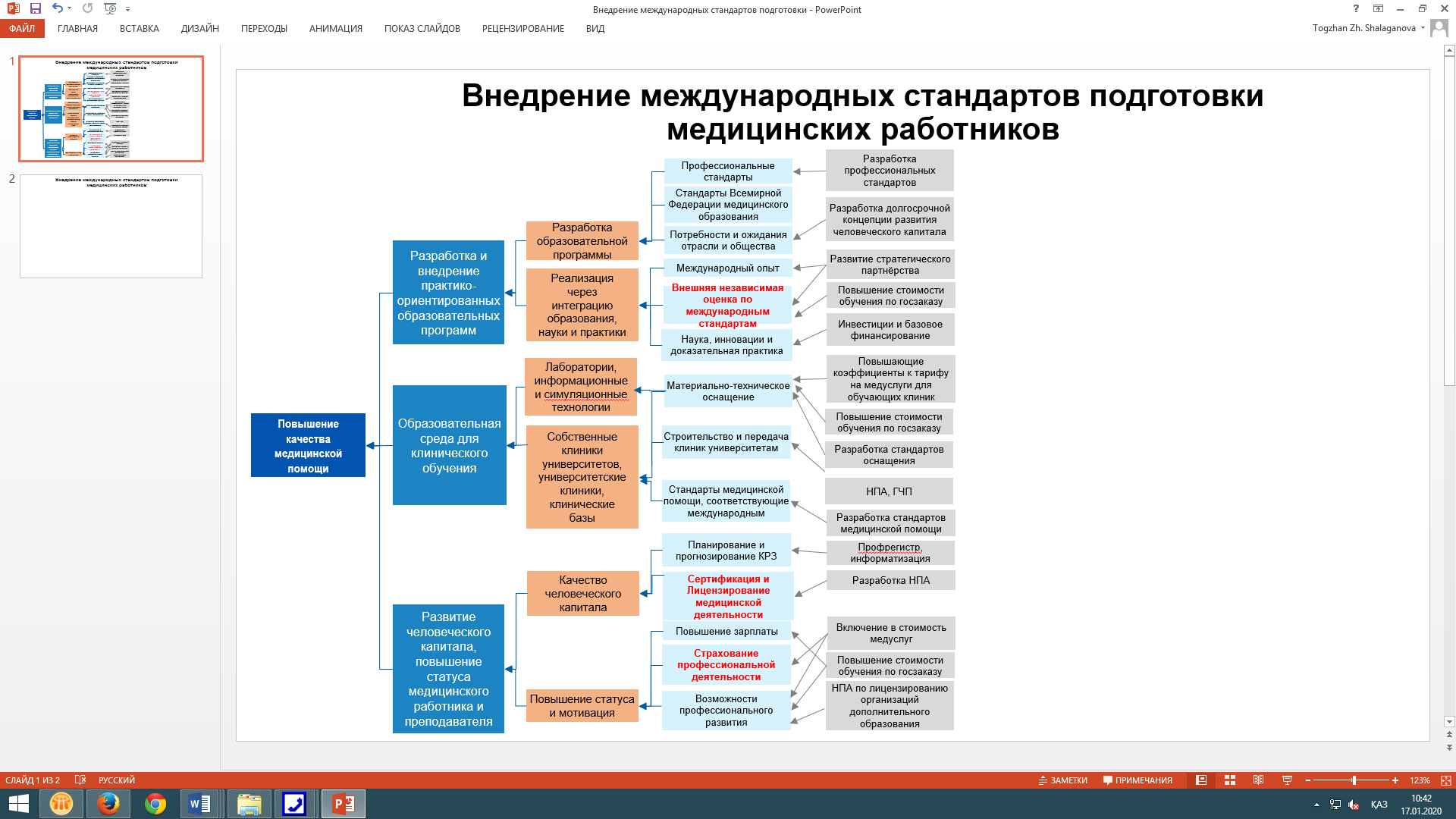 Анализ международной практики подготовки врачей
Казахстан
Интернатура, 2 направления 2х годияная
Бакалавриат 5 лет
Необязательная резидентура 2-4 года
Переподготовка от 4 мес
Nara N, Suzuki T, Tohda S. The current medical education system in the world. J Med Dent Sci. 2011 Jul 4;58(2):79-83
Практика подготовки врачей в Казахстане
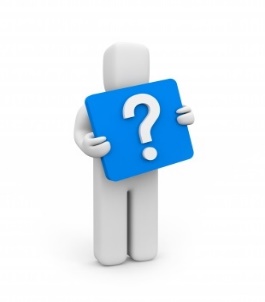 Какую  лицензию должны получить врачи специалисты при разных уровнях подготовки?
Интернатура, 2 направления (ВОП, педиатрия)
2х годичная
Бакалавриат 5 лет
Необязательная резидентура 2-4 года
Врач-специалист
Врач специалист
Переподготовка от 4 мес
Врач специалист
[Speaker Notes: Соответствие цели – АСЗН (академической системы здравоохранения и науки)
Стихийное планирование кадров здравоохранения;
обучение студентов, интернов и резидентов ведется  без ДОСТАТОЧНОЙ связи с практическим здравоохранением;
АСЗН
Триединство не имеет нормативного закрепления;
Интерны и слушатели резидентуры не являются участником системы здравоохранения.]
Этапы развития медицинского образования РК
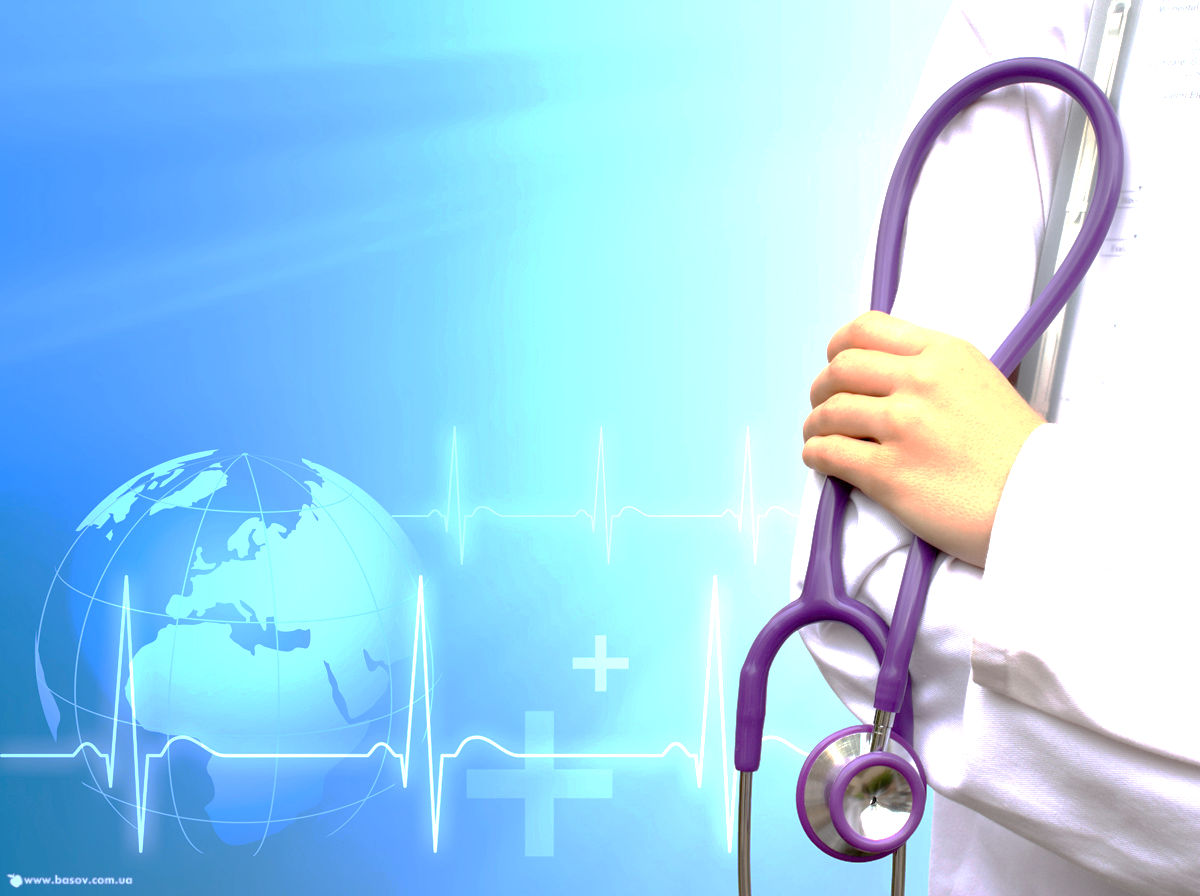 Концепция реформирования 
медицинского и фармацевтического образования РК
Концепция развития медицинского и фармацевтического образования РК
Концептуальные подходы развития человеческого капитала  в здравоохранении РК
Менеджмент в организациях образования;
Совершенствование образовательных программ;
Повышение потенциала ППС ВУЗов;
Управление качеством образования (институциональная и специализированные аккредитации).
Концепция резидентуры; 
Обучение клиническим навыкам в безопасной среде (симуляционное обучение); 
Обучение коммуникативным навыкам; 
Развитие научного подхода в образовании; 
Основы доказательной медицины.
Совершенствование кадровой политики в системе здравоохранения;
Новое качество подготовки и НПР работников здравоохранения;
Ускоренное инновационное развитие здравоохранения на основе медицинских исследований.
Нормативная регламентация процесса подготовки врачей  в рамках программ непрерывного интегрированного медицинского образования
КОДЕКС РК «О ЗДОРОВЬЕ НАРОДА И СИСТЕМЕ ЗДРАВООХРАНЕНИЯ»
 раздел 4. образовательная и научная деятельность в области здравоохранения
 глава 25. образовательная деятельность в области здравоохранения
ЗАКОН РК «Об образовании»
Приказ и.о. Министра здравоохранения и социального развития Республики Казахстан от 31 июля 2015 года № 647 "Об утверждении государственных общеобязательных стандартов и типовых профессиональных учебных программ по медицинским и фармацевтическим специальностям"
Приказ Министра образования и науки Республики Казахстан от 31 октября 2018 года № 604 "Об утверждении государственных общеобязательных стандартов образования всех уровней образования"
Приказ Министра здравоохранения Республики Казахстан от 21 декабря 2020 года № ҚР ДСМ-304/2020 "Об утверждении положений о клинической базе, клинике организации образования в области здравоохранения, университетской больнице, базе резидентуры, интегрированном академическом медицинском центре и требований, предъявляемых к ним"
Приказ и.о. Министра здравоохранения Республики Казахстан от 19 января 2021 года № ҚР ДСМ-6 «Об утверждении методики формирования стоимости обучения по программам образования в области здравоохранения»
Обязательные условия реализации образовательных программ в области здравоохранения по медицинским специальностям
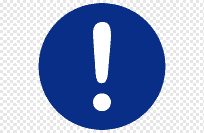 наличие в структуре организации образования в области здравоохранения симуляционного кабинета (центра);
при подготовке врачей – реализация в организации высшего и (или) послевузовского образования программ интегрированного и послевузовского медицинского образования (резидентура, докторантура);
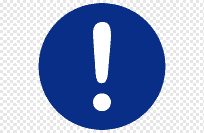 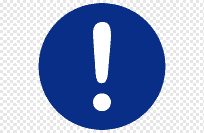 привлечение наставников из числа квалифицированных медицинских работников в период подготовки обучающихся на клинических базах;
формирование в организациях высшего и (или) послевузовского образования университетских больниц и (или) интегрированных академических медицинских центров, функционирующих на основе договоров с научными организациями в области здравоохранения и организациями здравоохранения.
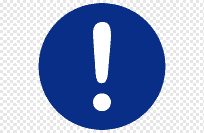 Требования к разработке и реализации ОП непрерывной интегрированной подготовки врачей
Разработка и внедрение практико-ориентированных образовательных программ (профессиональные стандарты, стандарты ВФМО, потребности и ожидания отрасли и общества); 

Реализация ОП через интеграцию образования, науки и практики (Международный опыт, процедуры внешней оценки качества ОП по международным стандартам, повышение стоимости обучения);

Инвестиции и базовое финансирование.
Требования к образовательной среде для клинического обучения
Совершенствование стандартов медицинской помощи, соответствующих международным;
Разработка стандартов оснащения;
Повышение потенциала научно-практических баз организаций образования в области здравоохранения (клинические базы, клиники организации образования в области здравоохранения, университетские больницы, базы резидентуры);
Аккредитация клинических баз, клиник организаций образования в области здравоохранения, университетских больниц, баз резидентуры;
Повышающие коэффициенты к тарифу на медуслуги для обучающих клиник;
Укрепление материально-технической базы организаций образования (лаборатории, информационные и симуляционные технологии).
Требования к потенциалу профессорско-преподавательского состава
Развитие человеческого капитала, повышение статуса медицинского работника и преподавателя:
Статус ППС и резидентов;
Планирование и прогнозирование КРЗ;
Лицензирование медицинской деятельности;
Страхование профессиональной деятельности;
Возможности профессионального развития, включая педагогические технологии.
Процедура оценки профессиональной подготовленности
И

С

О
РЕГИСТРАЦИЯ 
НА ОЦЕНКУ
Уведомление на электронную почту: дата, время и место прохождения Оценки
Веб-приложение: с любого устройства, 24/7, с любой точки мира
Биометрическая идентификация
ОЦЕНКА ЗНАНИЙ
(off и online режимах)
Система биометрической аутентификации и online прокторинг
1
 этап
Оценка клинических/профильных знаний (компьютерное тестирование) 
Психометрический анализ
Анализ результативности
ОЦЕНКА ПРОФЕССИОНАЛЬНОЙ ПОДГОТОВЛЕННОСТИ
Оценка навыков оказания догоспитальной медицинской помощи при неотложных состояниях (симуляционные технологии);
Оценка специализированных/профильных навыков;
Оценка расширенных навыков и принятия решения (компьютерная симуляция)
2
 этап
ОЦЕНКА НАВЫКОВ
(off и online режимах)
Использование симуляционных и компьютерных технологий
В личном кабинете специалиста здравоохранения (сохраняются все результаты)
Сводный протокол в организации образования и науки
04
Определение сильных и слабых сторон
Оценка образовательных программ и образовательного процесса для совершенствования
Определение системных ошибок и пересмотр профессиональных стандартов
Бенчмаркинг
РЕЗУЛЬТАТ ОЦЕНКИ
Через портал электронного правительства в орган по сертификации
Информационная системы оценки (4 000 экзаменов в 1 поток - одновременно)
Модель приложения Diploma Supplement
Докторантура: Медицина 
(240 ECTS – 4 года)
8
Резидентура: 3-6 лет, в соответствии с минимальными требованиями Директивы 2005/36/EC
7
Непрерывное интегрированное образование: Медицина 
(360 ECTS - 6 лет)
6
Этапы перехода к лицензированию медицинских работников
1-й этап – до 2021 года: Подготовка к лицензированию (в рамках принятия нового Кодекса)
Сертификация специалиста
Продление срока действия сертификата
Разделение понятий в номенклатуре
Процедура оценки профессиональной подготовленности выпускников, с целью определения соответствия их квалификации требованиям профстандарта и допуска к клинической практике

Оценка выпускников входит в структуру итоговой аттестации и проводится организацией, аккредитованной уполномоченным органом и ее прохождение является основанием для получения сертификата специалиста
проводится государственным органом один раз в пять лет на основании подтверждения квалификации медицинского работника достижениями НПР (портфолио профрегистра) профессиональной медицинской ассоциацией, аккредитованной уполномоченным органом
В перспективе планируется:
Специальность – лицензия на всю трудовую деятельность с продлением срока каждые 5 лет; 

Специализация – сертификат и его обновление после обучения каждые 5 лет;

Привилегирование (врачей) – права осуществлять определенную процедуру в мед.организации на основе экспертной оценки .
2-й этап – до 2025 года: Переход к лицензированию специалистов (в рамках новой ГПРЗ)
[Speaker Notes: Введение новых подходов к сертификации специалистов здравоохранения и переход от существующей практики сдачи сертификационного экзамена раз в 5 лет к продлению срока действия сертификата специалиста на основе достижений в НПР предусмотрены в проекте нового Кодекса РК «О здоровье народа и системе здравоохранения». В дальнейшем (в рамках новой Государственной программы развития здравоохранения РК на 2020-2025 годы) планируется трансформация процедуры сертификации в лицензирование. В рамках лицензирования – врач после окончания медицинского ВУЗа будет получать лицензию, по результатам обучения в резидентуре будет выдаваться приложение к лицензии, дающее право на работу по соответствующей специальности. Кроме того специалист может получить более углубленную специализацию в рамках основной специальности, пройдя сертификационный цикл с получением по его результатам соответсвующего сертификата. Приложение к лицензии и сертификаты поддерживаются через вышеуказанный механизм учета достижений в непрерывном профессиональном развитии с участием профессиональных ассоциаций.
Справочно: Лицензирование - официальное признание уполномоченным органом владение специалистом  квалификацией для соответствующей практики. Лицензионные требования включают комбинацию образования и экзаменов для демонстрации компетентности, а также непрерывное образование]
Отличия предлагаемой системы непрерывного профессионального развития (НПР) от повышения квалификации
Статус медицинского и фармацевтического работника
[Speaker Notes: Для повышения статуса медицинского работника предусмотрено :

Введение лицензирования медицинской деятельности специалиста закончивший базовую программу высшего образования или ТиПО, которое позволит регламентировать их обеспеченность по специальностям и уровням квалификации (с 2023 года)]
Траектория профессионального роста медицинского работника (на примере подготовки педиатров)
Сертификационный курс
Программа непрерывного интегрированного образования
6 лет «Педиатрия»
Базовая резидентура «Педиатрия»
3 года
Специализация 
(1 год)
НПР
Оценка профессиональной подготовленности выпускников
Непрерывное профессиональное развитие
Выдача сертификата врача-специалиста
(приложения к лицензии)
Выдача сертификата врача (лицензии)
Продление срока действия сертификата (лицензии) на основе учета достижений в НПР (каждые 5 лет)
Профессиональный регистр
Виды активностей НПР, которые будут учитывать при продлении срока действия сертификата специалиста
Формальное образование (Курсы повышения квалификации в аккредитованных организациях)
Базовое требование – все виды активностей в НПР должны быть связаны со специальностью по которой осуществляется подтверждение сертификата
+ Неформальное образование (стажировки, мастер-классы, он-лайн курсы, тренинги и др.)
+ Наставничество (над студентами, интернами, врачами-резидентами)
+ Участие в конференциях, форумах
+ Публикации в рецензируемых изданиях
+ Публикации  учебников, монографий,  методических рекомендаций
+  Разработка клинических протоколов, руководств
Активное членство в отраслевых экспертных органах
Допуск к практике
5 лет
20 лет
10 лет
15 лет
Профессиональная деятельность медицинского работника
Все специалисты
Специалисты клинических баз
Признанные лидеры и эксперты в здравоохранении
Специалисты НИИ, НЦ, ВУЗов
Специалисты, достигшие в ОРК экспертного уровня
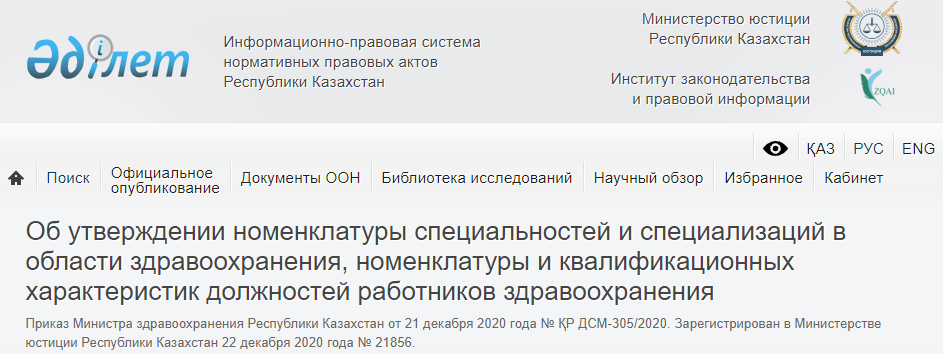 Предложения в номенклатуру специальностей и специализаций
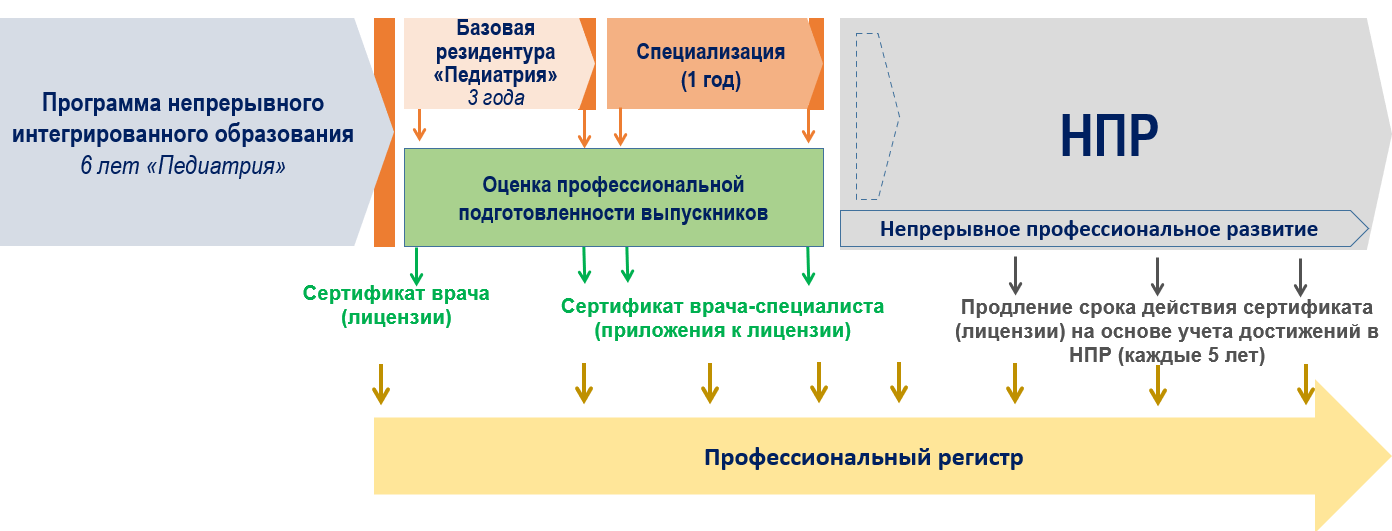 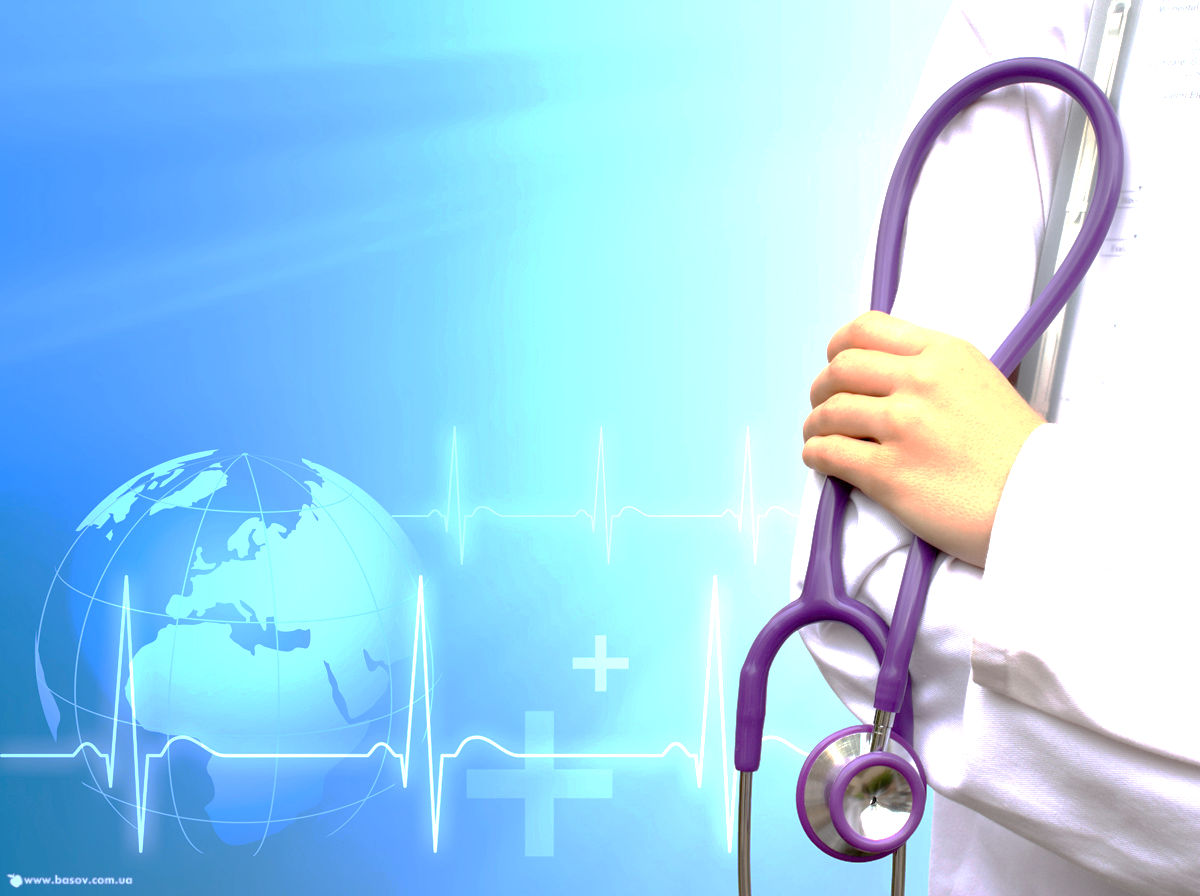 Благодарю за 
внимание!